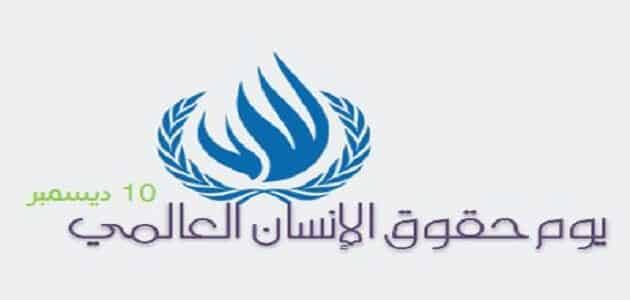 حقوق الإنسان والديانات
حقوق الإنسان في شريعة حمو رابي
من بين أهم ما وصلنا من قوانين تخص حقوق الإنسان في العصور القديمة شريعة ”حمو رابي“، الذي حكم الدولة البابلية (2025-2067). جاء في هذه القوانين العدالة، ومن هذه القوانين التي حققت حقوق الإنسان:
- حكم العين بالعين، والسن بالسن.
-حكم الموت على من احتفظ برق ببيته.
-تحكم شريعة ”حمو رابي“ بقطع اليد إذا ضرب أحد والده...
حقوق الإنسان في الفكر الهندوسي:

بالنسبة للفكر الهندوسي فقد استند في قوانينه الخاصة بحقوق الإنسان إلى بعض النصوص المقدسة ، وقد وضع هذا الفكر حلولا غيبية لارتقاء الإنسان من طبقة لأخرى؛ فلا يحق لأيّ إنسان أن يرتقي إلى طبقة أعلى في الحياة الدّنيا.
لقد جاء في تعاليم ”بوذ“ كثير من معالم  المساواة والحرية ونشر العدالة.
يلاحظ ”بوذ“ أنّه لا فرق بين جسم الأمير وجسم المتسول الفقير، كذلك لا فرق بين روحيهما، كل منهما أهلا لإدراك الحقيقة والانتفاع منها في تخليص نفسه.
لقد استند كذلك الفكر الهندوسي في قوانينه الخاصة بحقوق الإنسان إلى بعض النصوص المقدّسة؛ أي النصوص التي نسبت إلى أقوال الإله الهندوسي ”براهما“ أو إلى أعماله، لاسيما أعماله المرتبطة بالخلق.
حقوق الإنسان في الديانات السماوية
-لقد بيّنت الكتب السّماوية الكثير من الحقوق والواجبات، واجب الإنسان تجاه خالقه وعقيدته وباقي المخلوقات.
-ضمن هذه الحقوق الكبرى أولويات وأخرى ثانوية:  كحق الحياة، حق الحرية.
-لقد حاول الكثير من العلماء والباحثين ضمن مئات التقارير والافتراضات تفسير مفاهيم حقوق الإنسان، وهذه الحقوق التي نوقشت وتأطرت تعتبر في المفاهيم العقيدية أسسا لا يمكن إلغاءها، ومن هذه الحقوق الآتي:
            1-  حق الحياة.                    2- حق الحريـــة.
            3-حقوق المرأة والرجل.            4-حق العيش بأمان وكرامة إنسانية.
على الدول الالتزام بحقوق الإنسان:
الالتزام يكون من خلال:
      احترام حقوق الإنسان وحمايتها والوفاء بها.
                        
     الالتزام بالاحترام، يتوجب على الدول أن  تمتنع عن التدخل في التمتع بحقوق الإنسان أو تقليص هذا التمتع.

    الالتزام بالحماية يتطلب من الدول أن تحمي الأفراد والجماعات من انتهاكات حقوق الإنسان.
https://www.youtube.com/watch?v=sMHG1Cm8Wloفيديو عن الشرعية الدولية لحقوق الإنسان